Проектная деятельность в урочной и внеурочной деятельности
История возникновения проектного методаXIX – XX века
Джон Дьюи ,американский психолог и педагог, утверждал связь школы с жизнью, с личным опытом ребенка и коллективным опытом человеческого общества.
У.Х.Килпатрик полагал, что весь УП в школе - ряд опытов; знания, приобретаемые в результате одного опыта, служат развитию и обогащению ряда последующих опытов.
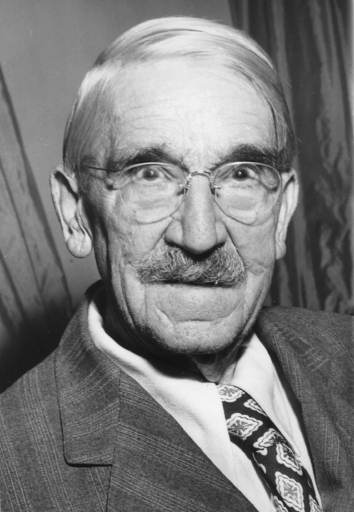 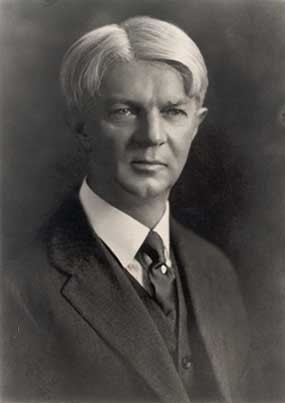 История возникновения проектного методаXIX – XX века
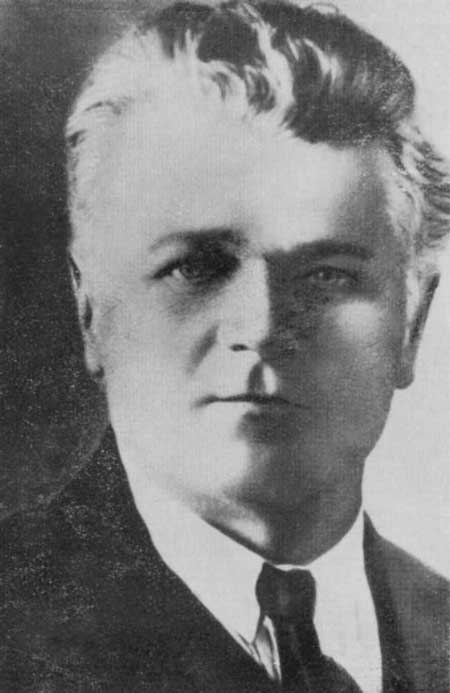 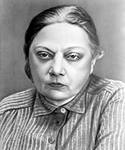 В СССР метод проектов применялся в 1923 – 32 годах. Е.Г.Кагаров, Т.Д.Корнейчик, Н.К.Крупская, Л.Левин, С.Т.Шацкий, В.Н.Шульгин, Е.Н.Янжул рассматривали метод проектов как подготовку к профессиональной деятельности, к самостоятельной трудовой жизни, «всестороннее упражнение ума», развитие творческих способностей.
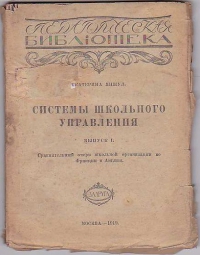 В российской педагогике все чаще звучит слово «проект».
«П»– это метод обучения, который может быть использован в изучении любого предмета.
«П»– это содержание обучения. 
«П» – это форма организации учебного процесса. 
«П» – это особая философия образования: философия цели и деятельности, результатов и достижений.
«П» – это педагогическая технология
Метод проектов как педагогическая технология
Метод проектов ориентирован на самостоятельную деятельность учащихся – индивидуальную, парную, групповую – что предполагает владение определенными интеллектуальными умениями: анализом, сопоставлением, синтезом, прогнозированием. Но, главное он рассчитан на умение работать с различными источниками информации.
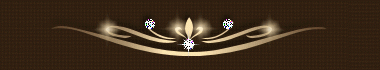 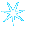 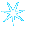 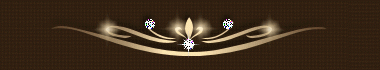 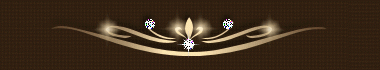 Шестое “П” проекта – его Портфолио, т.е. папка, в которой собраны все рабочие материалы проекта, в том числе черновики, дневные планы и отчеты и др.
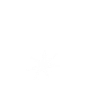 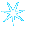 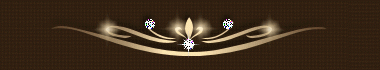 Учебные проекты. Математика. УМК «Школа России»
Учебные проекты. Русский языкУМК «Школа России»
Учебные проекты. Литературное чтение. УМК «Школа России»
Учебные проекты. Окружающий мир. УМК «Школа России»
Формы продуктов проектной деятельности
•Web-сайт
• Анализ данных социологического опроса
•Атлас, карта
•Видеофильм
• Выставка
•Газета, журнал
•Действующая фирма
•Законопроект
•Игра
• Коллекция
• Костюм
•Модель
•Музыкальное произведение
• Мультимедийный продукт
•Оформление кабинета
• Постановка
• Праздник
• Прогноз
•Система школьного самоуправления
•Справочник
•Сравнительно-сопоставительный анализ
•Учебное пособие
• Экскурсия
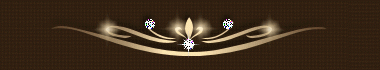 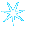 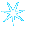 Этапы проектной деятельности младших школьников
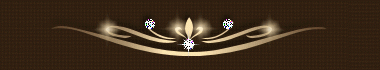 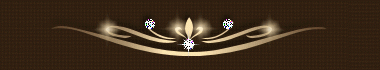 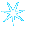 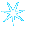 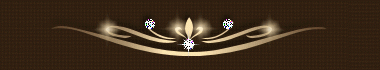 Фрагмент работы над проектом
Защита проекта
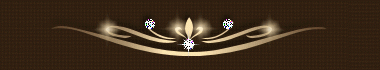 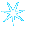 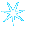 Особенности проектов 
начальной школы
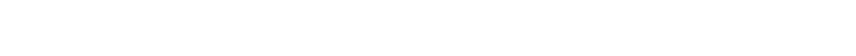 Чем младше дети, тем более «облегчённый» вариант проектной деятельности им предлагается.                                          -Темы детских проектных работ лучше выбирать из содержания учебных предметов или из близких к ним областей.                                                                                                                     -Проблема проекта должна быть в области познавательных интересов учащихся и находиться в зоне их ближайшего развития.
 Длительность выполнения проекта в режиме урочно-внеурочных занятий целесообразно ограничить одним уроком (в 1 классе), сдвоенными уроками или одной-двумя неделями (во 2 классе) и постепенно переходить к долгосрочным проектам, рассчитанным на месяц, четверть, полугодие (3-4 класс).                                                                                                         -От однопредметных к межпредметным, от личных проектов к групповым и общеклассным.
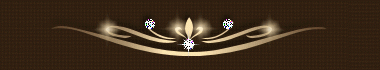 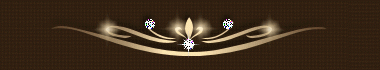 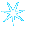 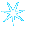 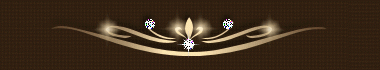 Критерии оценки проектов
Критерием оценки проекта выступает качество проекта в целом и его презентация:
Значимость и актуальность выдвинутых проблем, их адекватность изучаемой тематике.
Полнота раскрытия темы.
Самостоятельность работы над проектом.
Оригинальность решения проблемы.
Качество выполнения продукта.
Раскрытие содержания проекта на презентации.
Умение отвечать на вопросы оппонентов, аргументированность ответов.
Артистизм и выразительность выступления.
В результате – формирование ОУУН